Steel
Conctrete
In the concrete + steel association, the concrete resists compression forces, and the steel resists tensile forces and possibly compression forces if the concrete is not sufficient to take all the existing compression forces.

Concrete             Compression (Strength :20 MPa to 40MPa)
                              (Tensile Strength: 2 MPa à 4MPa)
Steel               Tension or compression (200 MPa to 500 MPa) ·





A construction is called reinforced concrete if both materials contribute to the overall resistance.
There is no chemical reaction between steel and concrete, and additionally, concrete protects steel from corrosion.
The expansion coefficient of both materials is practically the same.
Chapter 03: Steel-Concrete Bond: 1. Generalities:
1
Cours Béton armé, Mr. A. Guettiche
1.1- Longitudinal Reinforcements: High-adherence reinforcement with diameters ≥12 mm is generally used in the tensioned part of the beam to withstand tensile forces (main reinforcements). In the compressed part, mounting bars can potentially take on part of the compressive forces when the concrete alone is insufficient.
1.2.-  Transverse Reinforcements:They have a diameter of less than 10 mm. There are three types of transverse reinforcements:
• Transverse reinforcements are placed along the beam and are very closely spaced near the supports because the shear force is at its maximum.
• Transverse reinforcements are attached to the longitudinal bars to maintain their spacing.
stirrup cage
stirrup
U-bar(hairpin bar)
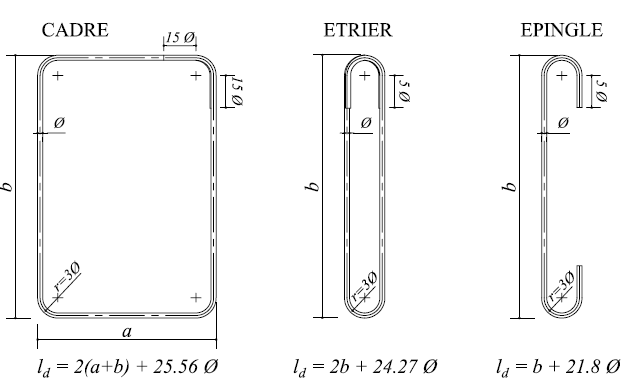 2
Cours Béton armé, Mr. A. Guettiche
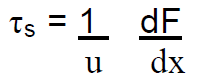 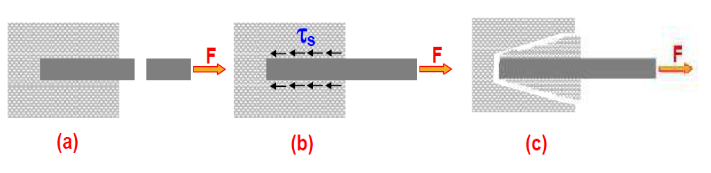 3
Reinforced Concrete Course, Dr. A. Guettiche
The steel-concrete bond is influenced by several factors, namely:
Surface condition of the bars (smooth surface, rough surface).
Shape of the bars.
Grouping of reinforcements.
Concrete strength.
Transverse compression (clamping).
Concrete thickness.
2.1. Bond Strength Limit: To ensure proper anchorage, meaning to prevent the slippage of reinforcement within the concrete shear the surrounding it, the bond stress must be limited to the value:
ftj is expressed in MPa.; ψs : is the anchorage coefficient relative to the steel, depending on whether it is smooth or high-adherence (HA) steel. ψ s= 1 for smooth steel bars. ψs = 1,5 for high-adherence (HA) steel.
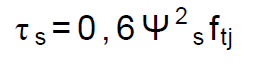 4
Reinforced Concrete Course, Dr. A. Guettiche
2.2Factors Affecting Bond Strength:
Surface condition of the bars: Rough surfaces increase friction between concrete and steel, thereby enhancing the bond.
b. Shape of the bars : Circular (round) reinforcement provides better adhesion compared to bars with other shapes.
c. Grouping of reinforcements:
The bond strength of an individual bar is greater than that of two grouped bars.
The bond strength of two vertically grouped bars is greater than that of two horizontally grouped bars..
d. Concrete strength:Bond strength increases with the increase in the compressive strength of concrete. 
e. Concrete thickness: The thicker the element, the better the bond, as the concrete thickness prevents cracking and splitting.
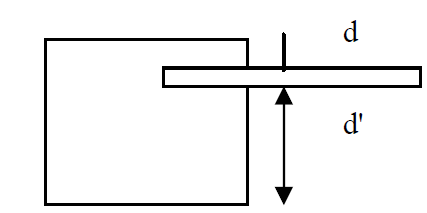 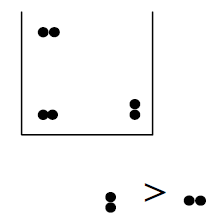 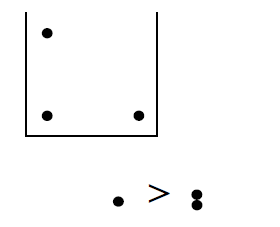 5
Reinforced Concrete Course, Dr. A. Guettiche
3. Reinforcement Anchorage:  
3.1. Straight Anchorage: A reinforcement bar is well anchored when the tensile force exerted on it is fully balanced by the adhesion between steel and concrete within the anchorage zone.
The straight anchorage length 𝑙𝑠 s​  is defined as the length of a bar of diameter capable of balancing, with a bond stress 𝜏𝑠u​ , the force causing a tensile stress in this bar equal to the steel's yield strength 𝑓𝑒.Therefore:
 Tensile Force = Bond Force



In the absence of a precise calculation, the following standard values are adopted:
40 φ for FeE 400 steel (ψs ≥ 1.5).
50 φ  for FeE 500 steel (ψs ≥ 1.5).
For smooth steel bars (FeE 215 and FeE 235): ψs = 1.
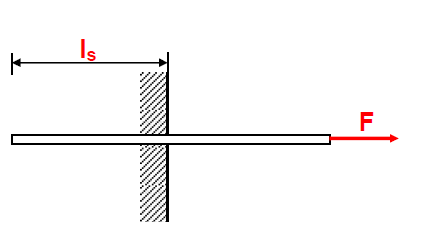 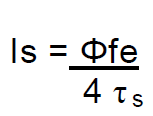 6
Reinforced Concrete Course, Dr. A. Guettiche
3.2. Straight Anchorage Length for a Bundle of Bars: A bar must always be anchored individually.
3.3 Curved Anchorage: When the dimensions
 of the element are insufficient to allow a straight
 anchorage of length 𝑙𝑠 , we use curved
 anchorage (Extreme support of beams).
3.3.1 Minimum Bending Radii:
According to BAEL, curved anchorages must be executed according to the following minimum radii:
Smooth round steel bars::- Hook bending: r ≥ 3 ϕ
Frames, stirrups, U-bar(hairpin bar) : r ≥ 2 ϕ
High-adherence steel bars:-  Hook bending: r ≥ 5.5 ϕ
-  Frames, stirrups, U-bar(hairpin bar) 𝑟 ≥2𝜙: r ≥ 2 ϕ in general
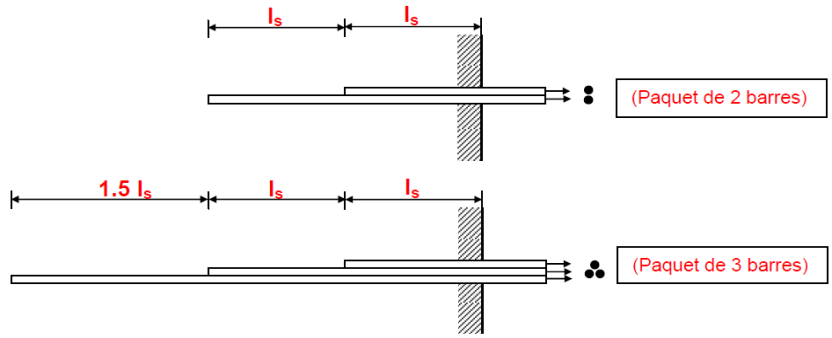 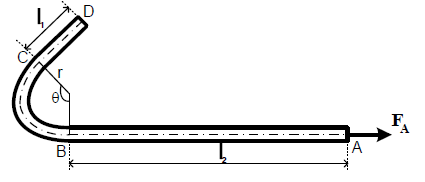 7
Reinforced Concrete Course, Dr. A. Guettiche
3.3.2 Characteristics of Common Hooks:The most commonly used types of hooks are:




L’angle θ = 90°:           L’angle θ = 120°:    L’angle θ = 135°     L’angle θ = 180°
ls = 1.87 l1 + l2 + 2.19 r   ls = 2.31 l1 + l2 + 3.28 r  ls= 2.57 l1 + l2 + 3.92 r      ls= 3.51 l1 + l2 + 6.28 r
3.4. Anchorage of Frames, Stirrups, and U-bar(hairpin bar) :
According to BAEL, it is assumed that the anchorage of the ends of bars shaped into frames, stirrups, and U-bar(hairpin bar) is ensured by curvature following the minimum radius, provided that the curved parts are extended by straight segments of length (l₁) at least equal to:
-   15ϕ for a 90° circular arc.
10 ϕ for a 135° circular arc.
5 ϕ for a 180° circular arc.
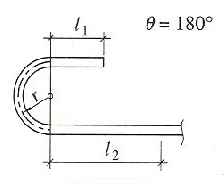 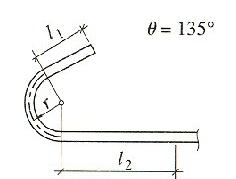 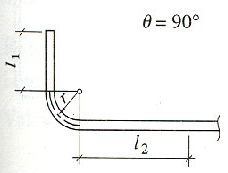 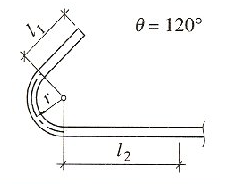 8
Reinforced Concrete Course, Dr. A. Guettiche
4. Overlapping (Splicing):
Due to the limited length of commercially available bars, some large structural elements require the use of multiple bars to ensure continuity of reinforcement, and therefore, continuity in the transmission of forces. To achieve this function, a lap splice must be created between two identical bars over a certain length called "lap length 𝑙𝑟".
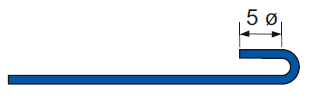 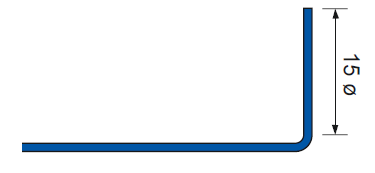 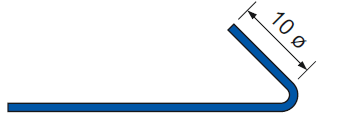 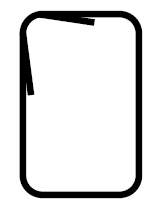 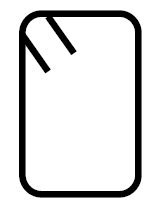 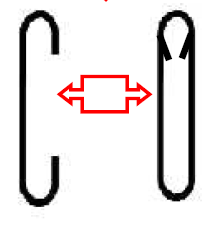 Stirrups
Frames
Frames
U-bar
9
Reinforced Concrete Course, Dr. A. Guettiche
4.1. Straight Bars Without Hooks:
4.1.1  Tensioned Bars:
Continuity by Simple Overlapping:
if : c ≤ 5ϕ        =>     lr = ls.
if : c > 5Ø       =>     lr = ls + c
with :
c : Distance between the axes of the two bars
ls : Anchorage length
b. Overlapping with Cover Joint:
lr = 2 ls

4.1.2. Compressed Bars
Continuity by Simple Overlapping:
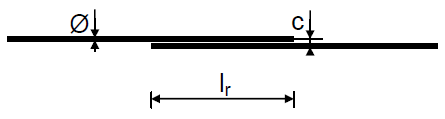 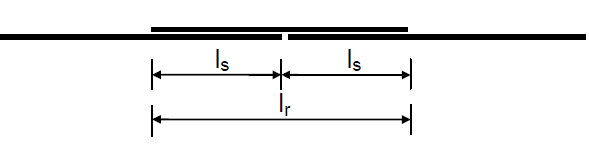 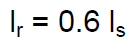 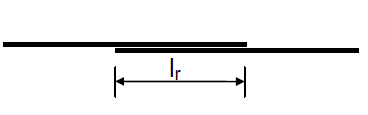 10
Reinforced Concrete Course, Dr. A. Guettiche
4.1.3 Stitching of Joints: In the case of an overlap joint between two parallel bars, the resistance of the stitching reinforcement (frames, stirrups) must be at least equal to the resistance of each of the bars to be anchored.
The diameter of the stitching reinforcement must be chosen small
 enough to ensure good distribution along the joint.
4.2 Straight Bars with Standard Hooks: The shaping of the standard hook is done according to the model shown in the figure.
a. Smooth Round Bars
 lr= 0.6 ls= 30 Ø
b. High-Adherence Steel (HA)
Lr = 0.4 ls  with : - FeE400 ⇒ lr = 16 Ø  et - FeE500 ⇒ lr = 20 Ø
(In cases where overlapping bars are terminated with standard hooks.)
If  c ≤ 5 ϕ :Lr = 0.6 ls ou lr = 0.4 ls
 if  c >5 ϕ :lr= 0.6 ls + c ou lr = 0.4 ls + c
Stitching of Joints:
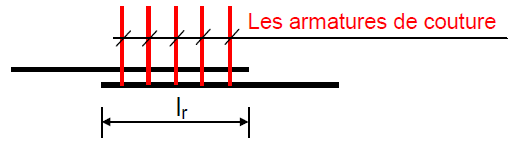 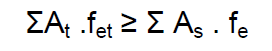 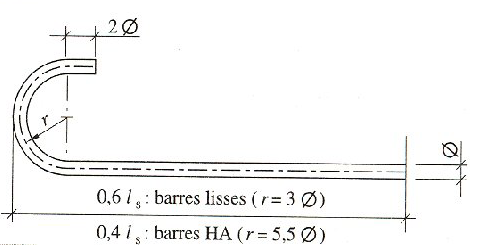 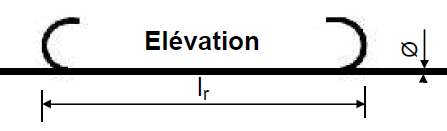 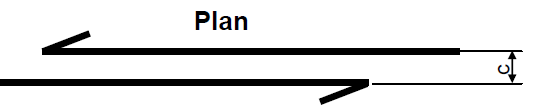 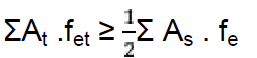 11
Reinforced Concrete Course, Dr. A. Guettiche
5- General Construction Provisions:
5.1- Reinforcement Protection:his protection is called "cover" (c). The cover of any reinforcement must be at least 5 cm for marine structures or structures exposed to highly aggressive environments.
5 cm: For structures subjected to aggressive actions (e.g., aggressive soils) and structures exposed to weather conditions (rain, snow) or in contact with liquids (e.g., bridges).
3 cm : For superstructures.
b- Distance Between Bars:
         -Isolated bars:                         - grouped des bars :
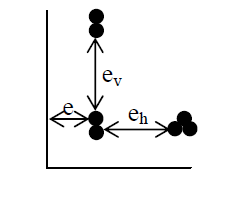 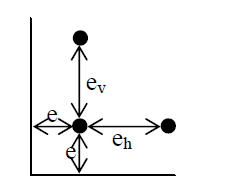 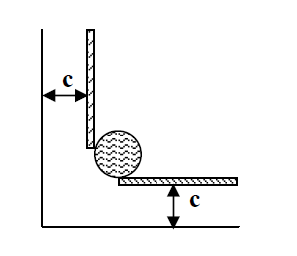 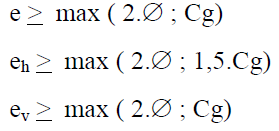 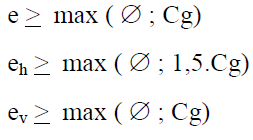 Cg : Maximum aggregate diameter.
12
Reinforced Concrete Course, Dr. A. Guettiche
Exercise :
Determine the straight anchorage length of a bar with diameter Ø in FeE 215, 235, 400, and 500 steel for concrete with a compressive strength : 
fc28 = 20, 25, 30 et 40 Mpa
13
Reinforced Concrete Course, Dr. A. Guettiche